Figure 5. ΔMat mice display normal spatial memory. (A) The object location test. Histograms show the total exploration ...
Hum Mol Genet, Volume 25, Issue 4, 15 February 2016, Pages 728–739, https://doi.org/10.1093/hmg/ddv510
The content of this slide may be subject to copyright: please see the slide notes for details.
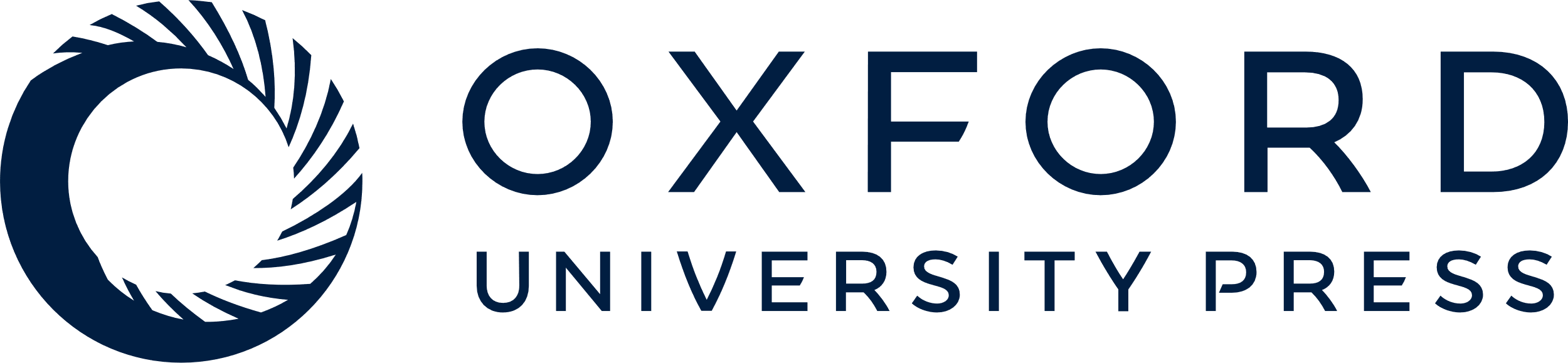 [Speaker Notes: Figure 5. ΔMat mice display normal spatial memory. (A) The object location test. Histograms show the total exploration time contacting the two objects (O1 and O2) during the three habituation trials (left) and the preference for the displaced object (DO, for example object O2 in the drawing) when compared with random chance (50%, dotted line) (right). Note that the preference of the WT littermates of ΔMat for the DO was not statistically significant (P = 0.175). (B) The Morris water maze test. The curves show the distance moved to reach the hidden platform (filled circle in the target quadrant) during the four training sessions (left). Histograms show the number of times the annuli (open circles) were crossed in each quadrant (target, T; opposite, O; adjacent 1, A1; adjacent 2, A2) during the trial performed 24 h post-training. The numbers of individuals analysed are indicated in brackets under the histograms. All data are presented as means ± SEM. Statistically significant differences, *P < 0.05, **P < 0.01 and ***P < 0.001. ns: not significant.


Unless provided in the caption above, the following copyright applies to the content of this slide: © The Author 2016. Published by Oxford University Press. All rights reserved. For Permissions, please email: journals.permissions@oup.com]